Kerala
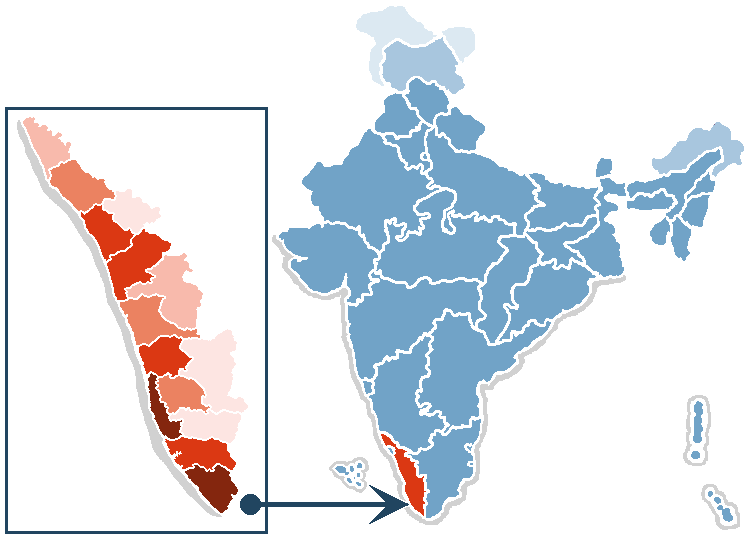 Population
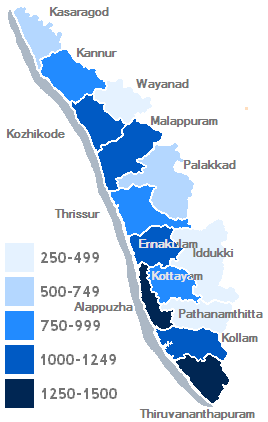 3.44% of India’s people

Three times as densely settled as the rest of India
Demographic information
Population growth rate is far lower than the national average (0.87%)

Fertility rate 1.70

Life expectancy 73.4 years

Sex ratio 1058 females to 1000 males
Population control
Traditionally Kerala had the highest fertility rates and lowest death rates

Over only 30 years the birth rate fell from 42 per 1000 to 17 per 1000 

Fertility rate 1.7. Way below replacement level

No strong regulations or government incentives
Reasons
Female literacy 

Money spent on education and health care in rural areas

Knowledge about contraception 

Religion. Fertility declined more among 
    non-Muslims 

Attitudes of the people
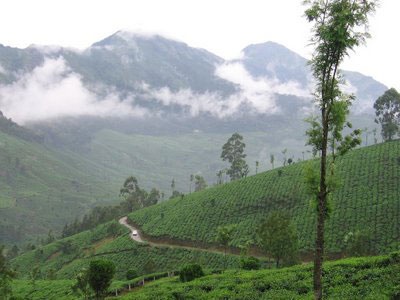 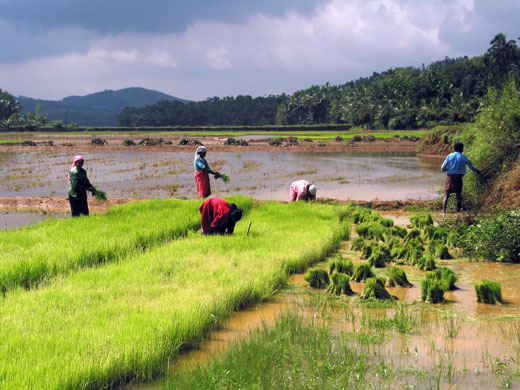 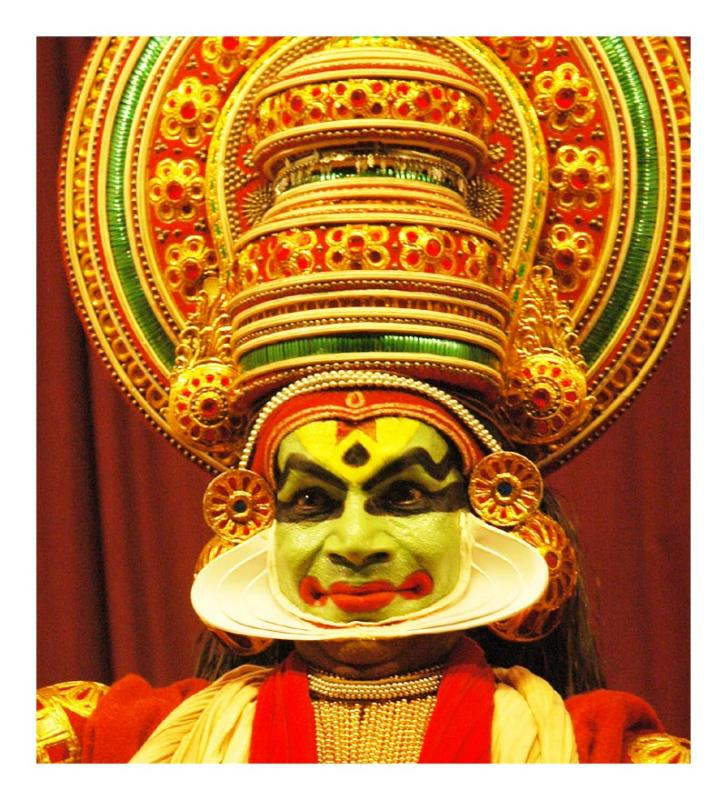 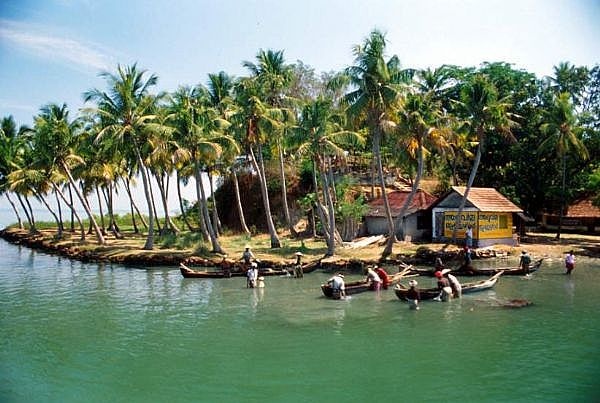